The Beauty of Our Common Home
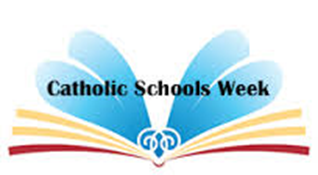 Monday
Keywords
Stewardship
Biodiversity
Responsibility
Environment
Gospel Values
Solidarity
Paris Conference on Climate Change
Discussion
Did any of the images, either spoken or visual, strike you in particular?

What do you think the line ‘Heaven’s Poetry to us’ means?

Do you think the main problems regarding the environment are caused by ‘stress, speediness and too much greediness’?

How appropriate is it to describe the earth as a mother?
Laudato si’
2015 – Encyclical Laudato si’ – On care for our common home
Laudato Si’
Discussion
Make a list of the threats to our common home that are identified in the video.  Share them with a partner, and then in a small group.  Write your list in your religion copy.

Now, look at the signs of hope.  Where does the encyclical find hope?

Do you think that young people can make a significant difference?
Reflective Exercise
What difference have you made in your life to protect your common home?  Write your answer in your religion journal.
Laudato Si’
Earth as a mother

Brothers & Sisters – woven together by the love God has for each of his creatures and which also unites us in fond affection with Brother sun, sister moon, Brother river and Mother earth

St Francis of Assisi - 1224
The Canticle of creation
Discussion
Why do you think St Francis speaks of Brother sun and Sister moon, or Brother wind and sister water?

What difference would it make if we treated the earth and all its creatures and elements as brothers & Sisters?
Why Did Pope Francis take his name?
‘Don’t Forget the poor’

Man of peace

He is the man of poverty, the man of peace, the man who loves and protects creation
Activity – Walking debate
‘the choices I make do not have a large impact on the earth.’

‘It is up to governments to care for the earth – it is not the responsibility of individuals.’

‘Science will solve the climate crisis’

‘religious people have a particular responsibility to care for the earth.’
Prayer & Reflection
use either 
https://www.youtube.com/watch?v=W5-5UFd5OxQ   
which is a slow paced examination of conscience re environment with visuals

OR
https://www.youtube.com/watch?v=uSDFiqs1Fpk  
This video illustrates a prayer for our earth from Laudato ‘Si.
Extension Exercise
‘Protecting the earth: How Big is your ecological Footprint?’

http://www.rsc.org/Education/Teachers/Resources/jesei/ecofoot/students.htm

Numeracy Moment
Reflective Exercise
How many hectares are needed to support your lifestyle?
What can we do?
What action could you take to make your own ecological footprint smaller?  Make a list.  If you can think of any actions that aren’t included in the questionnaire, add them to your list as well.
Which of these actions could you start tomorrow?
Describe how these actions could reduce the impact your life has on the environment?
Which changes are not possible in the immediate future, and why?
Make a list of the actions your school could make to reduce its ecological footprint.
Make a list of the actions your government could make to reduce its ecological footprint.